Essex Resident Survey 2023: Physical activity
Research and Citizen Insight | Policy Unit
November 2023
Purpose
Since 2006, Essex County Council (ECC) has conducted surveys of its residents to track outcomes and gather insight. 

The Essex Resident Survey is our biggest survey exercise and aims to generate insights:

on residents’ aspirations, views and values – helping to shape strategy, inform key ECC delivery programmes and our engagement with residents;

generate insights to inform specific decisions on service transformation and resource prioritisation; and

that help better understand the views of residents on key issues, informing the work that Essex County Council and its partners do to help improve life in Essex.

These slides provide key findings from the 2023 Essex Resident Survey related to physical activity.
About the survey
The 2023 Resident Survey is a sample survey designed to:
be representative of the Essex adult population; 
provide insight on specific groups and cohorts; and 
draw conclusions at the district level.

The survey was delivered in partnership with Opinion Research Services (ORS) and conducted in line with Market Research Society standards.
Fieldwork took place during March - May 2023. 31,800 households received an invite to participate in the survey, which could be completed online or via a paper questionnaire. A total of 6,576 residents aged 18+ responded to the 2023 survey.
This provides a robust sample size which enables reliable analysis of the data by area and by population sub-groups.
Survey themes
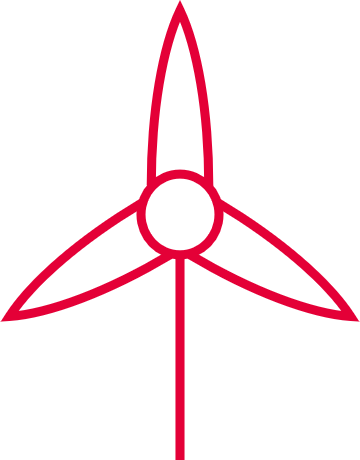 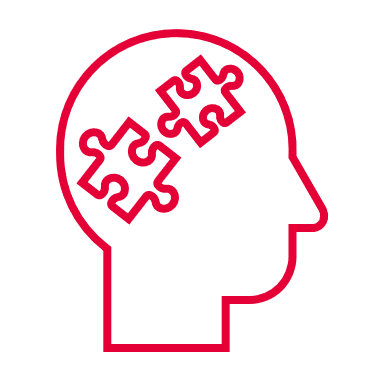 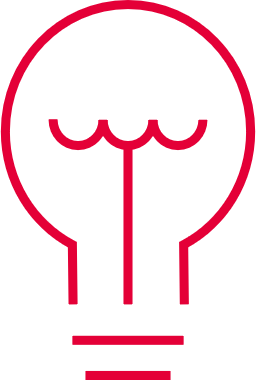 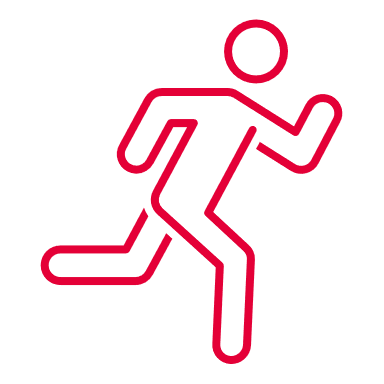 Physical activity
Wellbeing
Perceptions of ECC
Climate change
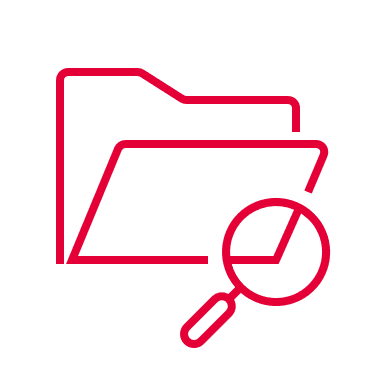 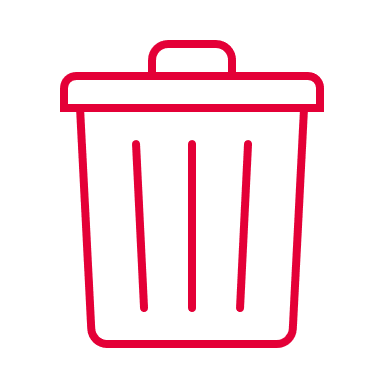 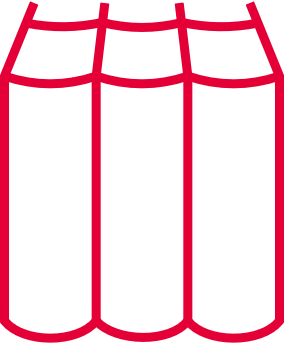 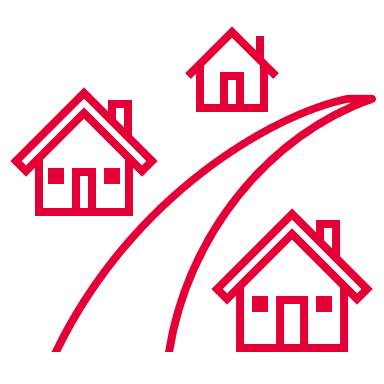 Helping out (volunteering)
Attitudes towards data sharing
Local area
Food waste
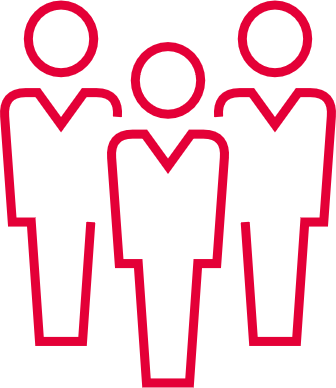 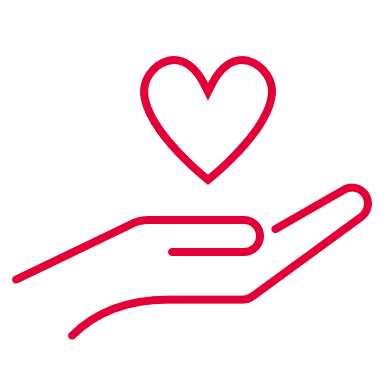 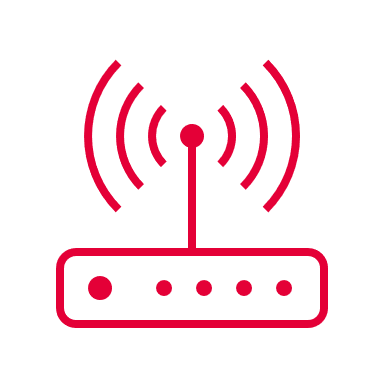 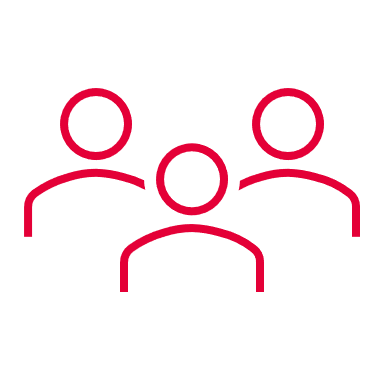 About people and their household
Caring responsibilities
Internet usage
Local public services
Survey analysis
The survey has been designed to ensure that all the themes and questions can be examined by:
Reporting conventions
Percentages displayed on charts may not always add up to 100% due to rounding 
Statistically significant results are displayed throughout the report for key geographies and sub-groups. Unless otherwise specified, these are calculated against the Essex total at the 95% confidence level, with significantly higher results (versus the total) displayed using green boxes/upward arrows and significantly lower results displayed using red boxes/downward arrows.
Sub-group differences are shown for levelling up priority places. It should be noted that these include just the core areas shown within the annex (i.e. not including rural Braintree). Levelling up priority places have been identified within the data based on the geographies used by ECC’s Community Challenge Fund.
Sub-group differences are also shown based on an area’s ranking on the Index of Multiple Deprivation (IMD) 2019. These are shown within the report as quintiles 1-5, where:
Quintile 1 includes areas ranked within the 20% most deprived nationally on the IMD
Quintile 5 includes areas ranked within the 20% least deprived nationally on the IMD
Data note
Findings are presented in this section for questions which explored physical activity levels across a range of sporting activities:
Walking
Cycling
Sport, fitness activities or dance.

This allows for the overarching analysis of three levels of activity:
Active (at least 150 minutes a week)
Fairly active (an average of 30-149 minutes a week)
Inactive (fewer than 30 minutes a week)

For the 2023 residents survey, the SALS (Short Active Lives Survey), questions and physical activity definitions have been used. Please refer to this guide for more information: short-active-lives-survey-what-it-is-and-how-to-use-it-1.pdf (sportengland.org)
Due to differences in question wording vs. 2022, direct comparisons to previous years data should be avoided.
|   7
Produced by Essex County Council Policy Unit
September 2023
How active are Essex residents?
Physical activity
68% of Essex residents are ‘active’ and do at least 150 minutes of at least moderate-intensity activity a week, this is higher than the latest national figures. Levels of ‘inactivity’ are also lower at 16%.
% ‘active’ (at least 150 minutes per week)
% ‘inactive’ (less than 30 minutes per week)
Levels of physical activity a week (combined scores)
Base: All residents (answering) excluding those answering ‘prefer not to say’: 2023 = 6,064.
Benchmark: Active Lives Survey November 2021 to November 2022 (198,911)
Denotes a statistically significant difference vs. Essex total at the 95% confidence level
November 2023
|   9
Produced by Essex County Council Policy Unit
Physical activity
Females, those aged 75+ and those with a LLTI/conditions* are all significantly less ‘active’ than the overall Essex population. Activity levels also dip for the 18-24 cohort.
Levels of physical activity (combined scores)
% ‘active’ (at least 150 minutes per week)
Base: All respondents (answering) (6,064). 
* LLTI/condition = Limiting long-term illness or health condition
Denotes a statistically significant difference vs. Essex total at the 95% confidence level
November 2023
|   10
Produced by Essex County Council Policy Unit
Physical activity
Males remain more active vs. females across all age cohorts, with the exception of 55-64 where females' activity levels reflects males.
Levels of physical activity (combined scores)
MALE
FEMALE
Base: All respondents (answering) (6,064); Female residents (3,296); Male residents (2,482). * Note: Due to low base sizes, data has been grouped to 18-34.
November 2023
|   11
Produced by Essex County Council Policy Unit
Physical activity
The table below summarises the resident groups who are more likely to be active and inactive
The % in brackets shows the % of that group in each physical activity category
(e.g. 28% of residents in Tendring are ‘inactive’)
Base: All respondents (answering) (6,064): NOTE *Base size low for 18-24 cohort (n=54).
November 2023
|   12
Produced by Essex County Council Policy Unit
Physical inactivity
Most Essex residents sit down between 3 to 7 hours on an average weekday (48%). Those living in Chelmsford and Harlow are significantly more likely to sit down for 12 hours or more.
During the last 7 days, how much time did you spend sitting down on an average weekday? When answering, please include time spent at work, at home, while doing coursework and during leisure time. This may include time spent sitting at a desk, visiting friends, reading, and sitting or lying down to watch television but not sleeping.
% 12 hours or more
Base: All residents (answering) excluding those answering ‘prefer not to say’ (5,803)
|   13
Produced by Essex County Council Policy Unit
September 2023
Physical inactivity
Unsurprisingly, there is a pattern between residents that are working (full or part time), and those claiming to be less active and the likelihood to spend time more sitting down vs. other residents
During the last 7 days, how much time did you spend sitting down on an average weekday? When answering, please include time spent at work, at home, while doing coursework and during leisure time. This may include time spent sitting at a desk, visiting friends, reading, and sitting or lying down to watch television but not sleeping.
Base: All residents (answering) excluding those answering ‘prefer not to say’ (5,803); Working (2,730), Not working (481), Retired (2,366); Active (3,848); Fairly Active (871); Inactive (808)
Denotes a statistically significant difference vs. Essex total at the 95% confidence level
|   14
Produced by Essex County Council Policy Unit
November 2023
Physical activity
There is a pattern between levels of physical activity, loneliness and life satisfaction. With ‘inactive’ residents more likely to feel higher levels of loneliness and have lower life satisfaction.
Charts demonstrate the levels of loneliness and life satisfaction by levels of physical activity
Levels of loneliness vs. Activity levels
Life satisfaction vs. Activity levels
Lower score = positive
Higher score = positive
Base: All residents (answering): 2023 – 6,064
Denotes a statistically significant difference vs. Essex total at the 95% confidence level
|   15
Produced by Essex County Council Policy Unit
November 2023
What activities are Essex Residents doing?
Physical activity
Walking is the most popular form of activity for residents, with nearly half of residents stating this is the only form of physical activity they took part in over the last 7 days.
In the past 7 days have you done a…
What type of activities have residents done in the last 7 days…
Base: All respondents (answering), Walking (6,468), Cycling (6,427), sport, fitness activity or dance (6,304).
|   17
Produced by Essex County Council Policy Unit
September 2023
Physical activity
The more ‘active’ residents are most likely to participate in multiple different activities. Whereas walking is the primary form of activity for residents defined as ‘fairly active’ or ‘inactive’.
In the past 7 days have you done a…
What type of activities have residents done in the last 7 days…
Base: All respondents (answering), Walking (6,468), Cycling (6,427), sport, fitness activity or dance (6,304).
|   18
Produced by Essex County Council Policy Unit
November 2023
Walking
Walking is the most common and regular form of physical activity for residents, though effort could be considered more ‘moderate’
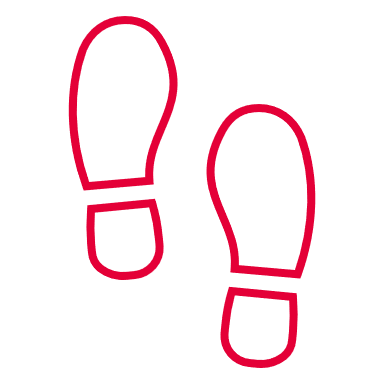 68% 
State the exert enough energy when walking to be out of breath
85% 
of residents have done a continuous, 10 minute+ walk in the last 7 days
Of which 86% have done this at least 3 times a week
60% 
spend 30-89 minutes walking each day
Base: All respondents (answering); all those having been on a walk in the last 7 days (5,389); * LLTI/condition = Limiting long-term illness or health condition
|   19
Produced by Essex County Council Policy Unit
November 2023
Walking
While 85% of residents have been for a continuous walk in the past 7 days, females, older residents (75+), those with a LLTI/condition* or living in the most deprived areas (IMD quintile 1-2) are less likely to have been for a walk.
In the past 7 days, have you done a continuous walk lasting at least 10 minutes?
% yes
% yes
Base: all respondents (answering) (6,427) * LLTI/condition = Limiting long-term illness or health condition
Denotes a statistically significant difference vs. Essex total at the 95% confidence level
|   20
Produced by Essex County Council Policy Unit
September 2023
Walking
Of those who have walked for 10 minutes in the last 7 days, 86% report walking at least three times a week, whilst 5% do so less than once a week. Brentwood has the highest proportion of residents who walk more regularly…
% at least 3 times a week
In the past 7 days, on how many days did you do a walk lasting at least ten minutes?
Walking for at least 10 minutes
Base: All residents excluding those who have not been for a walk in the last 7 days (5,389)
Denotes a statistically significant difference vs. Essex total at the 95% confidence level
September 2023
|   21
Produced by Essex County Council Policy Unit
Walking
…This is consistent across age groups. Yet, those aged 18-24 and 45-64 are most likely to walk more regularly (at least 5 times per week). Residents with a LLTI condition* are less likely to walk at least 3 times per week.
In the past 7 days, on how many days did you do a walk lasting at least ten minutes?
Walking for 10 minutes or more - either for travel or leisure
% at least 3 times a week
Base: All respondents (excluding those who have not been for a walk in the last 7 days ) (5,389). * LLTI/condition = Limiting long-term illness or health condition
Denotes a statistically significant difference vs. Essex total at the 95% confidence level
|   22
Produced by Essex County Council Policy Unit
September 2023
Walking
60% of residents state they walk for at least 30 –– 89 minutes when they do go walking. Those living in Chelmsford and Colchester are most likely to walk for longer periods of time (+90 minutes).
How much time did you usually spend walking on each day that you did the activity?
Base: All respondents (answering) (5,075)
September 2023
|   23
Produced by Essex County Council Policy Unit
Walking
Males are more likely to spend more time walking than females. This varies across the age groups but the largest differences in time spent walking is seen between 25-54 years old, where females spend less time on long walks.
How much time did you usually spend walking on each day that you did the activity? - Grouped
MALE
FEMALE
Base: All respondents (answering) (4,875); Female residents (2,754); Male residents (2,121).  * Note: Low base size of 38 for females.  Base size too low to show data for 18-24 males.
September 2023
|   24
Produced by Essex County Council Policy Unit
Walking
68% of respondents reported that their breathing rate was usually raised during the walking they do within a weekly walking activity. Residents aged 45+ are more likely to exert more energy when walking.
Was the effort you put into walking usually enough to raise your breathing rate?
Base: Answered YES to raised breathing rate during walking activity
Base: All residents (answering) (5,356; Female: 2,924; Male: 2,219)
September 2023
|   25
Produced by Essex County Council Policy Unit
Cycling
While 40% of residents have access to a bicycle, only 8% of residents have cycled in the last 7 days. Though they are more likely to exert enough energy to be out of breath vs. walking.
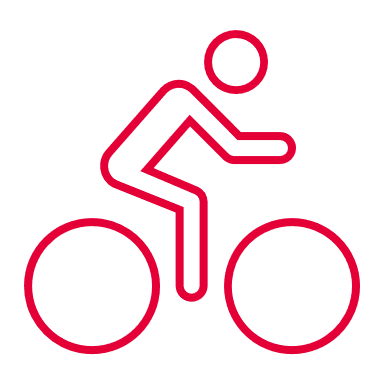 91% 
State the exert enough energy when cycling to be out of breath
8% 
of residents have done a cycle ride in the last 7 days
Of which:
 49% have done this at least 1-2 times a week. 
30% 3-4 times 
18% 5+ times
40% 
Own/have use of a bicycle
58% 
spend 30-89 minutes cycling per time
Base: All respondents (answering); all those having been on a walk in the last 7 days (5,389); * LLTI/condition = Limiting long-term illness or health condition
|   26
Produced by Essex County Council Policy Unit
November 2023
Cycling
Only 8% of residents have been for a cycle ride in the last 7 days. Males, those aged between 35-54 and living in Chelmsford, Colchester or less deprived areas are more likely to cycle than other residents.
In the past 7 days, have you done a cycle ride?
% yes
% yes
Base: all respondents (answering) (6,427); * LLTI/condition = Limiting long-term illness or health condition
Denotes a statistically significant difference vs. Essex total at the 95% confidence level
|   27
Produced by Essex County Council Policy Unit
September 2023
Cycling
While for the most part residents’ that cycle do so between once and twice a week, males are also most likely to go cycling more frequently vs. females.
In the past 7 days, on how many days did you do a cycling ride?
Base: respondents who answered yes to In the past 7 days, have you done a cycle ride (answering) (n=500). Note that base sizes are too low for analysis amongst 18-34s and 75+
Denotes a statistically significant difference vs. Essex total at the 95% confidence level
September 2023
|   28
Produced by Essex County Council Policy Unit
Cycling
Most residents that cycle would do so for at least 30 – 89 minutes (58%), which is a similar length of time residents would spend walking. For the most part, cyclists exert enough energy to raise breathing rate.
Was the effort you put into cycling usually enough to raise your breathing rate?
How much time did you usually spend cycling on each day that you did the activity?
% Yes / No
60% would walk for 30-89 minutes
Base: respondents who answered yes to In the past 7 days, have you done a cycle ride (answering) (n=496). Note that base sizes are too low for analysis amongst 18-34s and 75+
Denotes a statistically significant difference vs. Essex total at the 95% confidence level
September 2023
|   29
Produced by Essex County Council Policy Unit
Cycling
40% of Essex residents own or have access to a bicycle. A strong pattern is seen across areas, with those in the most deprived areas significantly less likely to own or have access to a bicycle vs. those living in less deprived areas.
% own/have use of a bicycle
Excluding exercise bikes, do you...?
Base: All respondents (answering) (6,055)
September 2023
|   30
Produced by Essex County Council Policy Unit
Sport, fitness activity or dance
34% of residents have done a sport, fitness activity or dance in the last 7 days, and are likely to do this more regularly vs. cycling, but at similar levels of exertion.
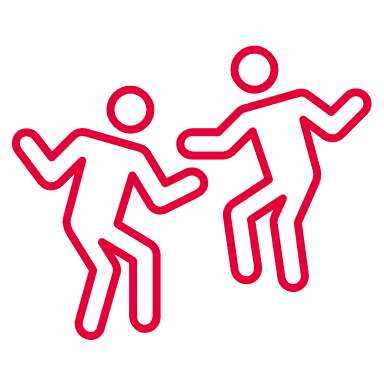 94% 
State the exert enough energy to be out of breadth
34% 
of residents have done a sports, fitness activity or dance in the last 7 days
Of which:
 56% have done this at least 3 days a week.
61% 
spend 30-89 minutes per activity
Base: All respondents (answering); all those having been on a walk in the last 7 days (5,389); * LLTI/condition = Limiting long-term illness or health condition
|   31
Produced by Essex County Council Policy Unit
November 2023
Sport, fitness activity or dance
34% of residents had participated in a sport, fitness or dance activity in the past 7 days. Those living in the more deprived areas (IMQ quintile 1-2), Basildon, Harlow and Tendring are less likely to participate.
In the past 7 days, have you done sport, fitness activity (such as gym or fitness classes), or dance?
% yes
% yes
Base: All residents (answering) (6,304); * LLTI/condition = Limiting long-term illness or health condition
Denotes a statistically significant difference vs. Essex total at the 95% confidence level
September 2023
|   32
Produced by Essex County Council Policy Unit
Sport, fitness activity or dance
56% of Essex residents who reported they undertook sport, fitness activity or dance did so at least 3 days of the week. Whilst 19% do so only once a week.
% at least 3 days a week
In the past 7 days, on how many days did you do a sport, fitness activity (such as gym or fitness classes), or dance?
Base: respondents who answered yes to In the past 7 days, have you done sport, fitness activity or dance  (2,092)
Denotes a statistically significant difference vs. Essex total at the 95% confidence level
September 2023
|   33
Produced by Essex County Council Policy Unit
Sport, fitness activity or dance
In the past 7 days, male residents are more likely vs. females to have taken part in a sport, fitness activity or dance at least 3 times a week. As age rises, residents are less likely to take part in sport / fitness activities as frequently.
In the past 7 days, on how many days did you do a sport, fitness activity (such as gym or fitness classes), or dance?
% at least 3 times a week
Base: respondents who answered yes to In the past 7 days, have you done sport, fitness activity or dance  (2,092);  Note that base size for 18-24s is too low for analysis; * LLTI/condition = Limiting long-term illness or health condition
Denotes a statistically significant difference vs. Essex total at the 95% confidence level
|   34
Produced by Essex County Council Policy Unit
September 2023
Sport, fitness activity or dance
Similar to cycling and walking, those that do participate in sports, fitness activities or dance do so for between 30 and 89 minutes.
How much time did you usually spend doing sport, fitness activities, or dance on each day that you did the activity?
60% would walk for 30-89 minutes
58% would cycle
Base: All respondents (answering) (2,025)
September 2023
|   35
Produced by Essex County Council Policy Unit
Sport, fitness activity or dance
Different age-related patterns in sport, fitness activity or dance are seen by gender, with time spent participating increasing with age. Overall, males are more likely to spend longer participating in activities than females.
How much time did you usually spend doing sport, fitness activities, or dance on each day that you did the activity? - Grouped
MALE
FEMALE
Base: All respondents (answering) (1,957); Female residents (1,126); Male residents (831).  * Base size too low to show data for 18-24 females and 18-24 males.
September 2023
|   36
Produced by Essex County Council Policy Unit
Breathing rate
Sport, fitness activities or dance activities are successful at raising the breathing rate across resident groups.
Was the effort you put into doing sport, fitness activities, or dance usually enough to raise your breathing rate?
% Yes / No
Base: Answered YES to raised breathing rate during sport, fitness activities or dance
Base: All residents (answering) (2,029; Female: 1,142; Male: 817)
September 2023
|   37
Produced by Essex County Council Policy Unit
This information is issued by: Essex County Council
Contact us:research@essex.gov.uk
Research & Citizen InsightEssex County Council County Hall, Chelmsford Essex, CM1 1QH
Essex_CC
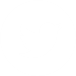 facebook.com/essexcountycouncil
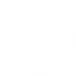 The information contained in this document can be translated, and/or made available in alternative formats, on request.
Published October 2023